Food & Beverage MgmtPart 2 – Menu Planning
Nutrition
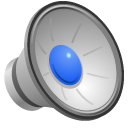 Nutrition for Food Service Operations
Most Commercial Food Service Managers are not nutritionists.

Nutrition is of primary concern to Prisons, Hospitals, Nursing Homes, and Schools

More and More Guests are concerned about nutrition
Production Personnel
Should understand

Why it is important to follow recipes

How ingredients might be substituted

Procedures for storing and receiving product

Pre-preparation, preparation, and holding suggestions for maximum retention of nutrients
Service Personnel
Should know

How the food was prepared

How to suggest substitutes as a response to dietary concerns

The importance of providing feedback to management about guest reactions to the menu and dietary preferences
Nutrition – the Science of Food
Food –
Is material of plant or animal origin that people eat

Nutrition
The science of how living creatures use the nutrients provided in food to stay alive, grow, resist infection and heal

Poor nutrition is linked to birth defects, personality changes, mental and physical effieciency.
Six Basic Nutrients
Proteins
Carbohydrates
Fats
Vitamins
Minerals
Water
Proteins
Are essential elements in all living body cells
Help form chemicals that build resistance to disease
Form amino acids the body uses to build tissue
Can be used as an energy source

Complete proteins refer those that supply essential amino acids close to what the body requires

Incomplete proteins do not –
Fruits, Nuts, soybeans, breads, cereals and vegetables
Carbohydrates
Supply energy
The main source of fuel for digestion and respiration
Are necessary to form certain body compounds 
Starches
Sugars
cellulose
Second most abundant nutrient Americans consume.
Measured in calories
Calories
Unit of energy

Too many calories with too little activity results in obesity
At risk for type 2 diabetes

1/3 of calories Americans consume are “empty calories” that lack nutrients.
Soda
Chips
Alcohol
Fats
Also Provides energy

Saturated
Contain much Hydrogen and are solid at room temperature
Unsaturated
Contain less hydrogen and are liquid at room temperature

Serve as concentrated sources of heat & energy
Help the body absorb certain vitamins
Contribute to the flavor, aroma, palatability of food
“No Blood, No Bones, No Fat, No Flavor”
Vitamins
Needed in small amounts by the boday
Cannot be made by the body
Promote growth, aid reproduction, help digest food, resist infection, prevent certain diseases, helps maintain mental alertness.

Easily destroyed – proper food handling a must
Vitamins
Fat soluble – absorbed, stored and used as needed
Vitamin A 
Vitamin D
Vitamin E
Vitamin K

Water Soluble – absorbed into bloodstream – not stored
B Complex
Thiamine – vitamin B
Riboflavin
Niacin – vitamin B12
Vitamin C
Minerals
Calcium
Phosphorous
Iron
Chlorine
Magnesium
Copper
Iodine
Bromine
Cobalt
Zinc
Water
Up to 60% of body weight is water

Essential – can live longer without food than without water
Nutrition Guidelines
RDA – Recommended dietary allowances
Established by the Food and Nutrition Board of the National Academy of Science

FDA 
Establishes allowances that are used with labeliing
USDA - My Food Pyramid
MyPyramid System
Website allows users to calculate individual “energy balances”

Calorie intake – Calories expended = energy balance

Positive = weight gain
Negative = weight loss

Nutrition Labeling and Education Act of 1990 requires nutrition labeling for all foods except meat and poultry
Nutrition and Food Service Operations
Non Commercial focus on nutritious foods
Challenge can be to make them taste good

Commercial Food Service Operators should consider public interest in healthy eating.
Menu Planning
Offer a serving from each food group from the “Pyramid”

Reduce fat and cholesterol
Offer lean meats and seafoods
Reduce Sodium
Offer salt at the table  for guests to season up
Use strategies to reduce calories
Offer low fat fruits and vegetables
Use strategies to reduce sugar
Sugar can be reduced in baked goods without sacrificing flavor
Food Trends vs Food Fads
Food fads – the newest, most exciting discovery about the wonders of a particular food

Food Trends – Societal movement towards changes in the public’s food buying habits
Purchasing
Make sure low fat and non fat dairy products are fortified with vitamin D

Dark meats in poultry contain more fats

Lower grade beef contains less fat

Select skim milk cheeses
Use sodium free soups and bases
Avoid packaged foods with animal fats, palm or coconut oils
Purchase canola and/or olive oils
Look for high levels of sodium and saturated fats in easy to use items
Storing Foods
Minimize time between delivery and use
Avoid bruising
First In First Out
Store in shipping containers
Keep fresh items wrapped
Minimize storage time in minimally processed fruits and vegetables
Keep storage at proper temperature and humidity
Dry storage kept in cool dry area
Fresh Fruits and vegetables should be stored at refrigerated temperatures loose pack in high humidity
Food Preparation
Cleaning and trimming – not heavily pared

Oxidation – destroys some nutrients

Light – destroys some nutrients like riboflavin

Heat – can change or destroy nutrients

Water – many vitamins and minerals dissolve in water

Misuse of ingredients – use of alkaline ingredients such as baking soda
Standard Recipes
Heart of quality control

Try to use items that are low in calories

Cooking methods
Chill liquids to remove fats
Reconsider using organ meats
When baking, substitutes such as applesauce add moisture and flavor to reduce fats
Use herbs and spices instead of salt
Food Service
Have alternatives if guests have questions about caloric sodium or fat content of foods

Alternative food preparation methods

How to identify guests needs and desires

Describe items accurately and appealingly
Legislation
Menu labeling laws

The U.S. Food and Drug Administration (FDA) issued two proposed regulations that would ensure calorie labeling on menus and menu boards in chain restaurants, retail food establishments, and vending machines with 20 or more locations. 
Key facts about the proposed rules are included below.
Proposed Requirements for Restaurants and Similar Retail Food Establishments
Establishments Covered
Restaurants or similar retail food establishments with 20 or more locations, doing business under the same name and offering for sale substantially the same menu items.
Movie theaters, airplanes, bowling alleys, and other establishments whose primary purpose is not to sell food would not be subject to these proposed regulations.
A "restaurant or similar retail food establishment" would be an establishment that sells restaurant or restaurant-type food whose primary business activity is the sale of food to consumers. An establishment's primary business activity would be the sale of food to consumers if either: 1. the establishment presents itself as a restaurant, or 2. greater than 50 percent of the establishment's total floor area is used for the sale of food.
Restaurants and similar retail food establishments not covered (for example, if they are part of a chain with fewer than 20 locations) can choose to “opt in” to the federal menu labeling requirements by registering with the FDA every other year.
Calorie Display
Calories would be disclosed on all menus and menu boards, including menu boards at drive-through locations. The term “Calories” or “Cal” would be required to be posted on menus and menu boards next to the number of calories.
Calorie information would be displayed clearly and prominently.
Calories for variable menu items, such as combination meals, would be displayed in ranges. An example of a combination meal could be a choice of sandwich, side dish and beverage.
For foods on display, calories would be listed per item or per serving on a sign next to the food.
For self-service foods, such as a salad bar in a restaurant, calories also would be listed per serving or per item on a sign next to the food.
Statement Regarding Calorie Intake
A succinct statement concerning suggested daily caloric intake would be posted prominently on menus and menu boards to help the public understand the significance of the calorie information provided on menus and menu boards. The following statement is proposed: “A 2,000 calorie diet is used as the basis for general nutrition advice; however, individual calorie needs may vary.”
Availability of Additional Written Nutrition Information
A clear and prominent statement would be posted on menus and menu boards that states that additional written nutrition information is available to consumers on request.
The following written nutrition information for standard menu items would be available upon request: total calories, calories from fat, total fat, saturated fat, cholesterol, trans fat, sodium, total carbohydrates, sugars, dietary fiber and protein.
Relationship to State and Local Laws
State and local governments would not be able to impose any different or additional nutrition labeling requirements for food sold in restaurants and similar retail food establishments covered by the Federal requirements.
State and local governments can establish nutrition labeling requirements for establishments not covered by the new law or regulations.
Nutrition Information
Small operators can use www. Menucalc.com
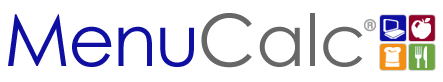 Contemporary Diet Concerns
Calories
Fats and Cholesterol
Sodium
Food Allergies


Organic Foods
Vegetarian Meals
Vegans

Lacto Vegetarians

Ovo Lacto Vegetarians

Lacto Ove Vegetarians

Pescatarians
Next Week
The Menu – chapter 6

Quiz Chapter 5 - Nutrition